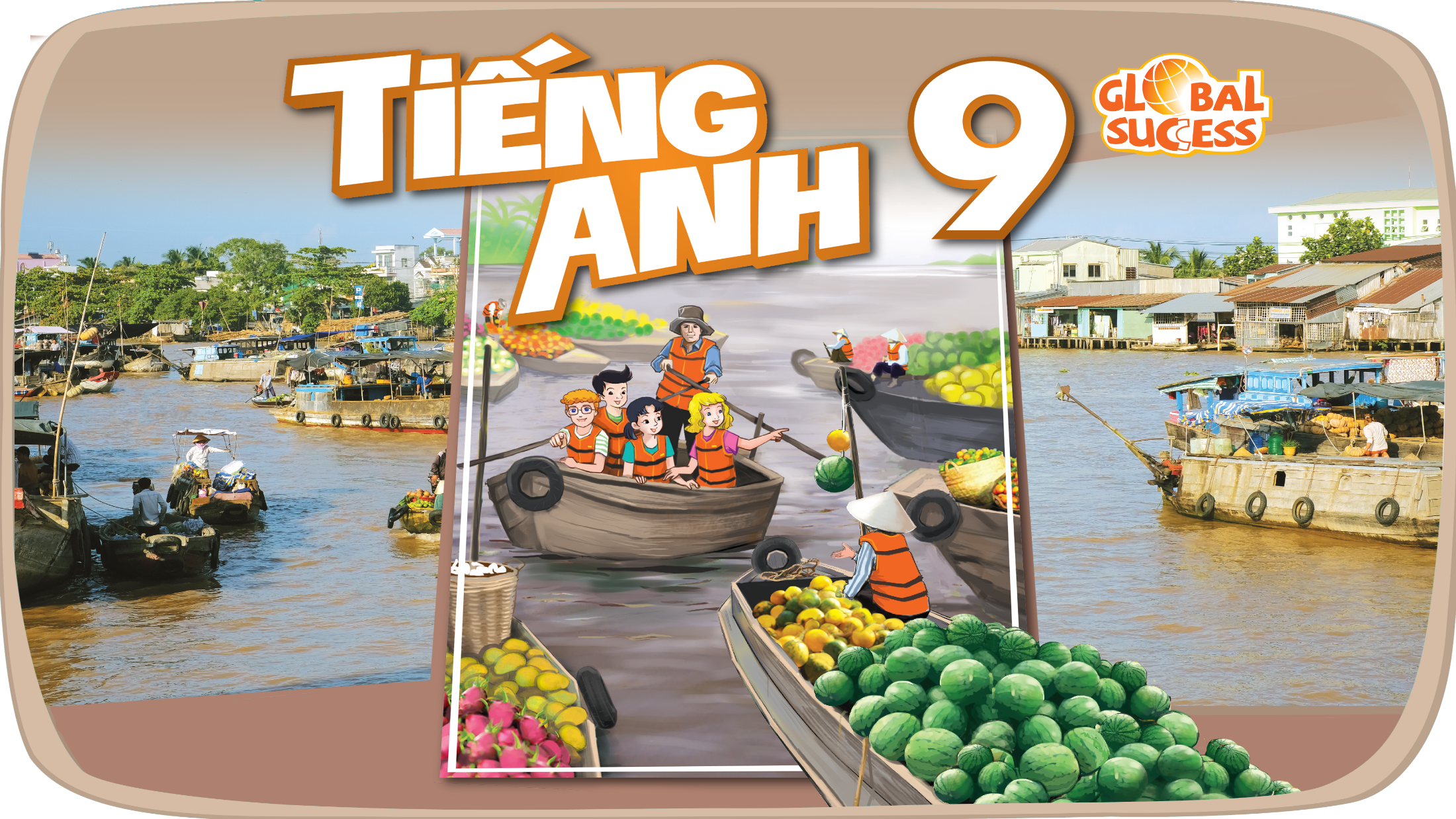 Monday, February 17th, 2025
Week: 23
 Period: 67
UNIT 8 :TOURISM
LESSON 6: SKILLS 2
LESSON 2: SKILLS 2
LESSON 1: GETTING STARTED
WARM-UP
UNSCRAMBLED WORDS
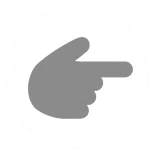 Vocabulary
Task 1: Work in pairs. Discuss if these statements are true.
Task 2: A tour guide is announcing the schedule for a one-day trip to the home of the Brontes. Listen and 
complete the missing information.
Task 3:  Look at the pictures, listen again and tick the two which illustrate the ideas of the listening passage.
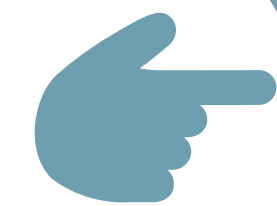 LISTENING
Task 4: Work in pairs. Discuss and tick the thing(s) that the tour guide in the listening passage mentions in her announcement at the beginning of the tour.
Task 5: Write a paragraph (100 - 120 words) introducing this half day tour in Hue. Use the clues below.
WRITING
CONSOLIDATION
Wrap-up
Homework
UNSCRAMBLE
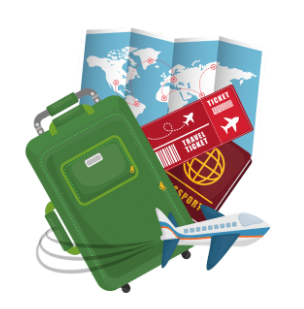 Play in 2 teams.
Write unscrambled words in notebook.
Raise hand and say out “FINISH”.
LET’S PLAY!
UNSCRAMBLE THE WORD
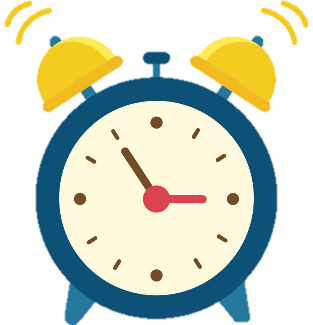 RUNSIOU
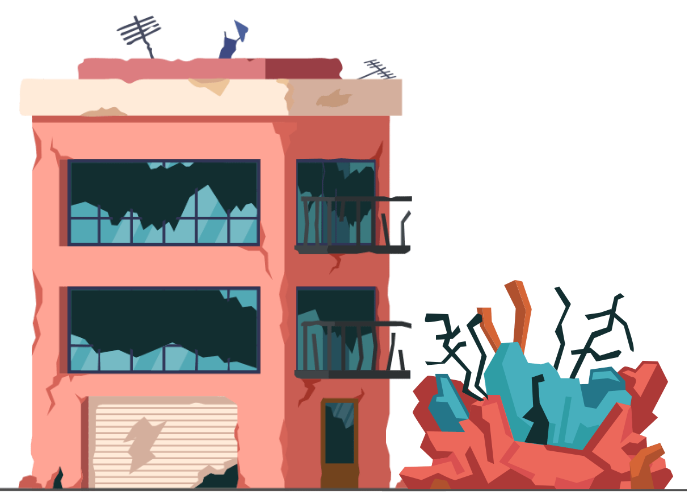 RUINOUS
UNSCRAMBLE THE WORD
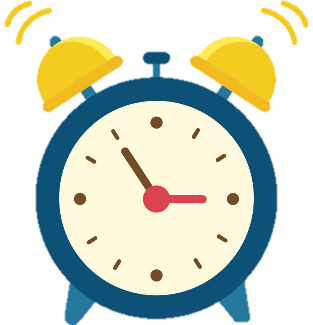 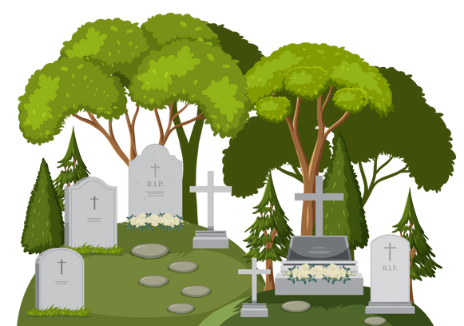 REVDYAAGR
GRAVEYARD
UNSCRAMBLE THE WORD
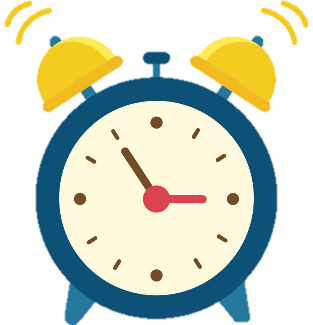 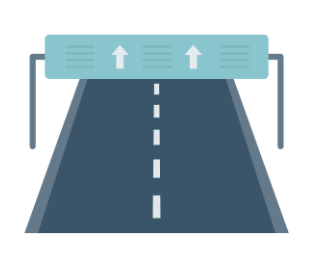 HHGI RTTESE
HIGH STREET
UNSCRAMBLE THE WORD
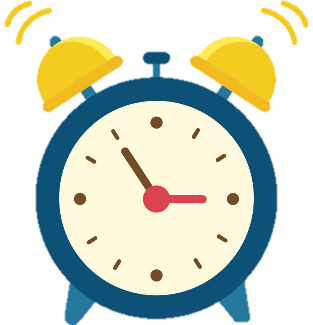 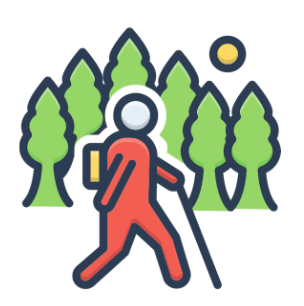 NDWEAR
WANDER
UNSCRAMBLE THE WORD
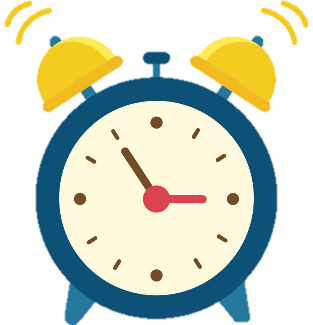 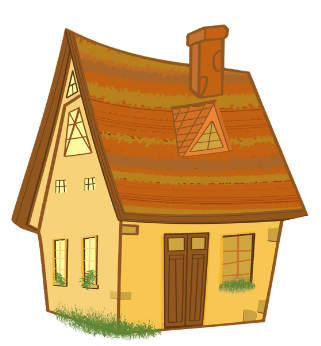 GETTOAC
COTTAGE
UNSCRAMBLE THE WORD
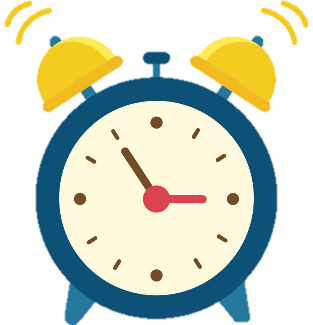 COPMCYANA
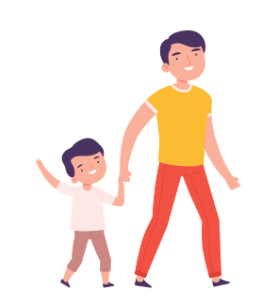 ACCOMPANY
UNSCRAMBLED WORDS
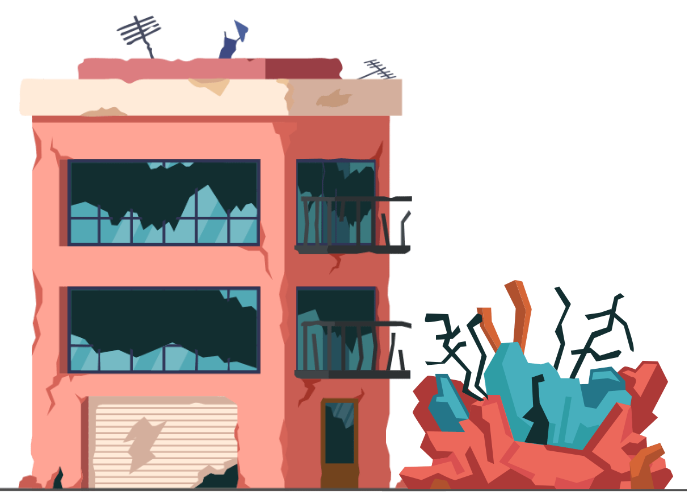 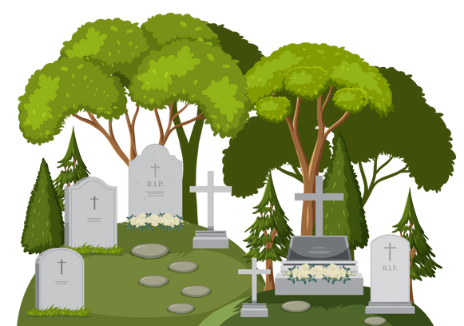 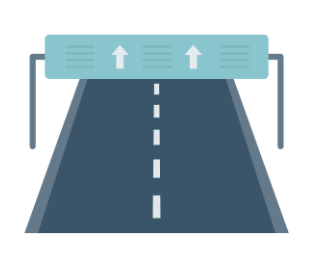 RUINOUS
GRAVEYARD
HIGH STREET
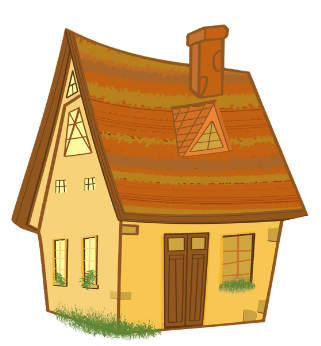 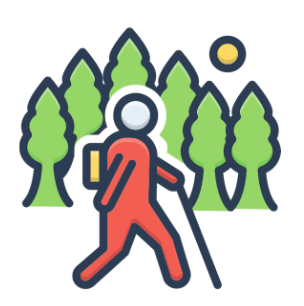 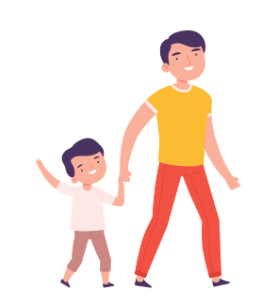 ACCOMPANY
COTTAGE
WANDER
LISTENING
graveyard (n)
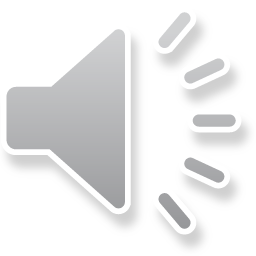 .
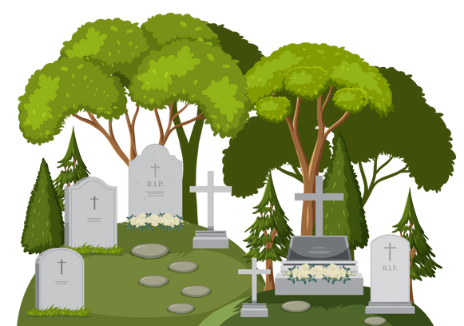 /ˈɡreɪv.jɑːd/
nghĩa địa
[Speaker Notes: a place, often next to a church, where dead people are buried]
LISTENING
wander (v)
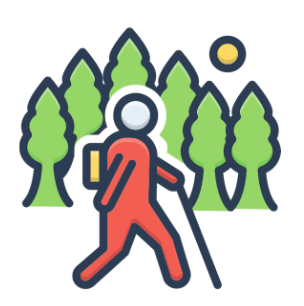 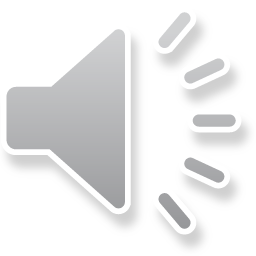 .
/ˈwɒn.dər/
đi lang thang
[Speaker Notes: to walk around slowly in a relaxed way or without any clear purpose or direction:]
LISTENING
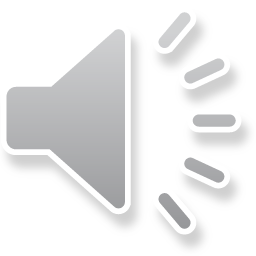 accompany (v)
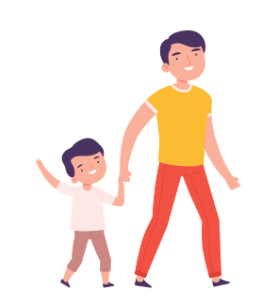 .
/əˈkʌm.pə.ni/
đồng hành
[Speaker Notes: to go with someone or to be provided or exist at the same time as something:]
LISTENING
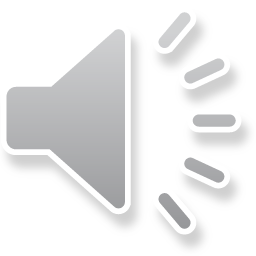 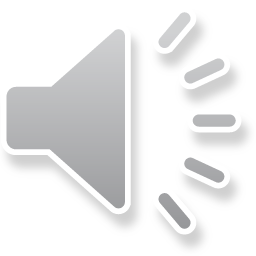 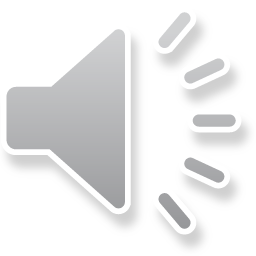 SPEAKING
1
Work in pairs. Discuss if these statements are true.
1. The Brontes is a family of world-famous writers. True
2. Together, the three sisters wrote Jane Eyre.
3. You can read some of their novels in Vietnamese. True
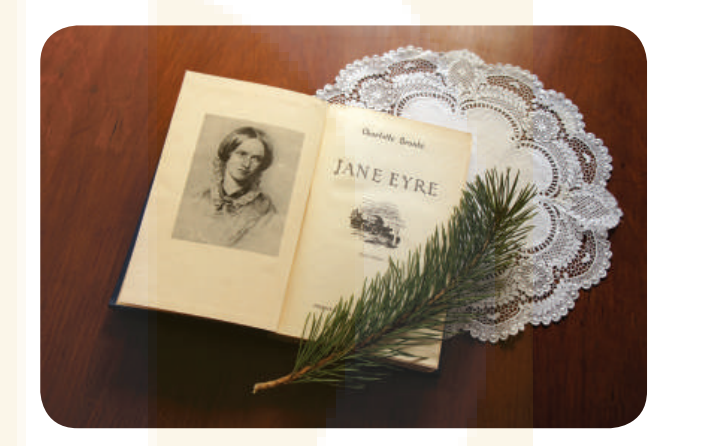 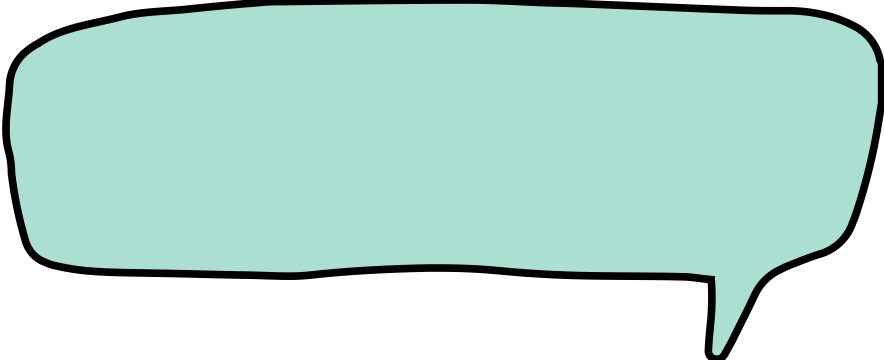 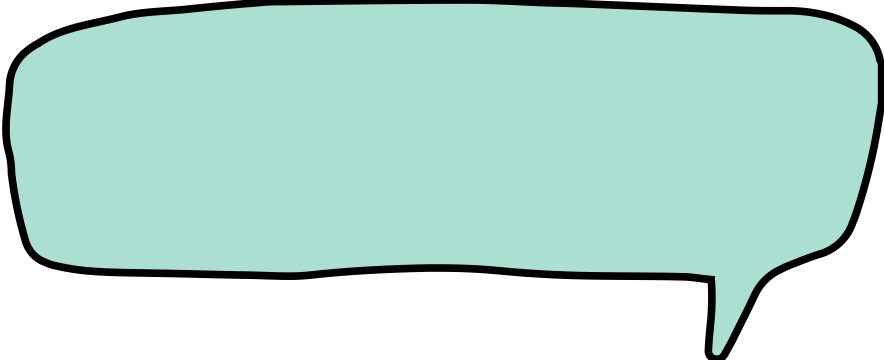 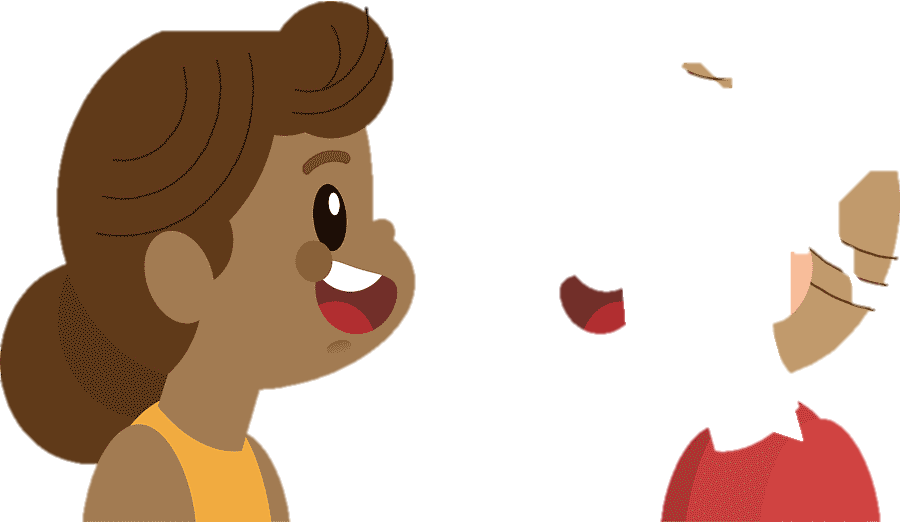 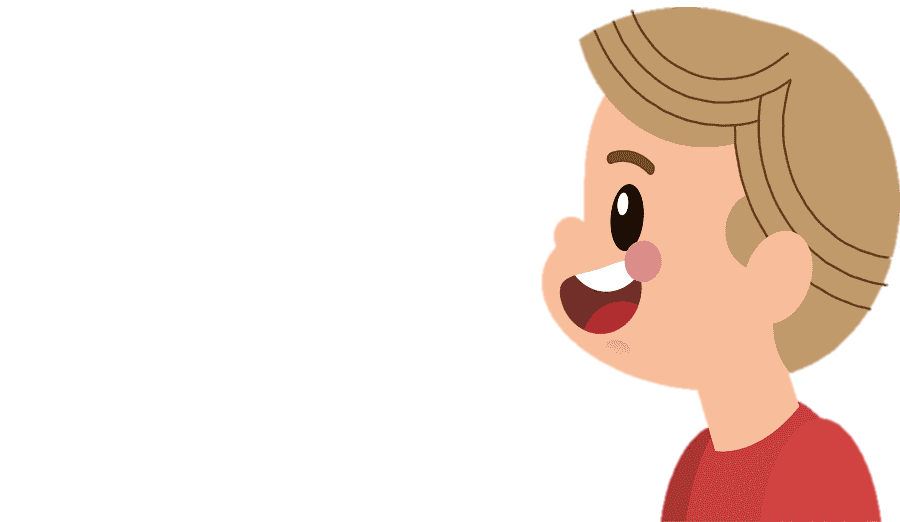 LISTENING
2
A tour guide is announcing the schedule for a one-day trip to the home of the Brontes. Listen and complete the missing information.
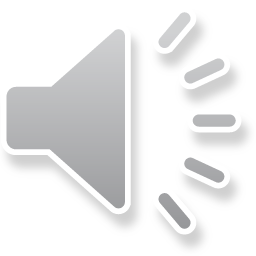 9 / nine
world-famous
graveyard
entrance
150
change
[Speaker Notes: 1. 9 / nine            2. world-famous           3. graveyard       
4. entrance         5. 150                              6. hardly]
LISTENING
3
Look at the pictures, listen again and tick the two which illustrate the ideas of the
listening passage.
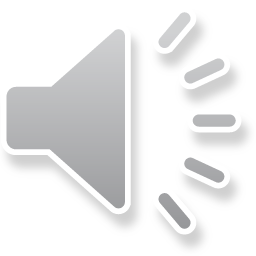 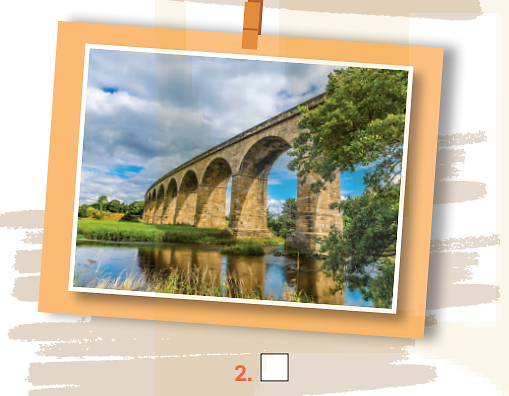 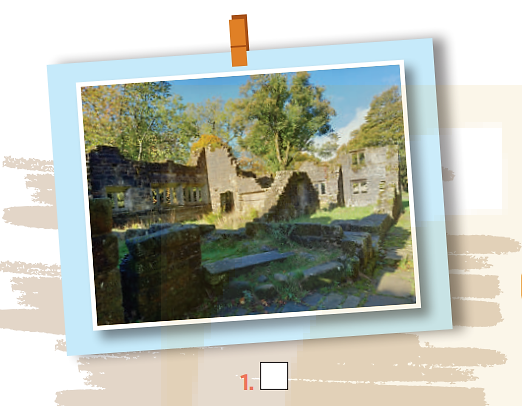 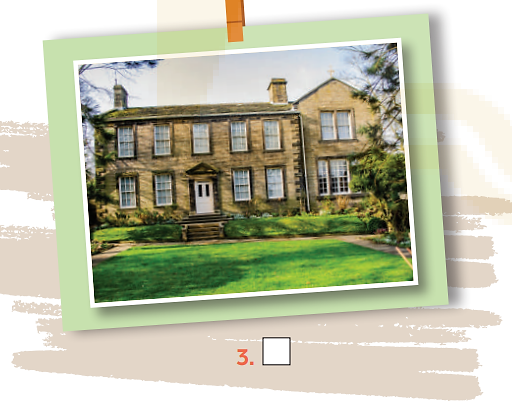 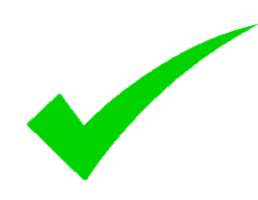 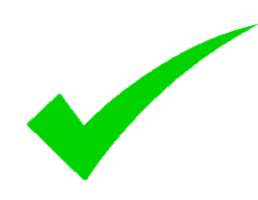 [Speaker Notes: 1 and 3]
WRITING
4
Work in pairs. Discuss and tick the thing(s) that the tour guide in the listening passage mentions in her announcement at the beginning of the tour.
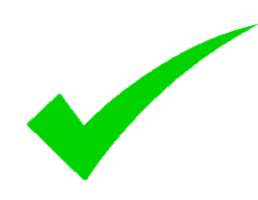 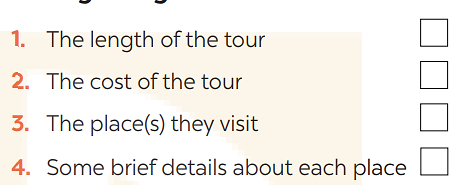 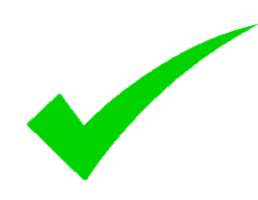 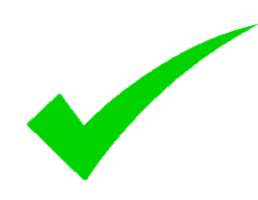 [Speaker Notes: Key: 1. c	2. a	3. b]
WRITING
5
Write a paragraph (100 - 120 words) introducing this half day tour in Hue. Use the clues below.
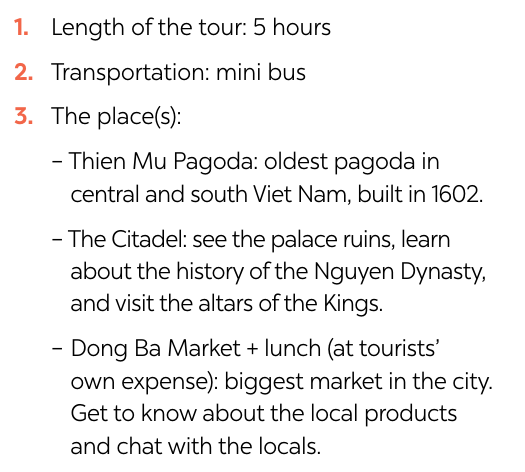 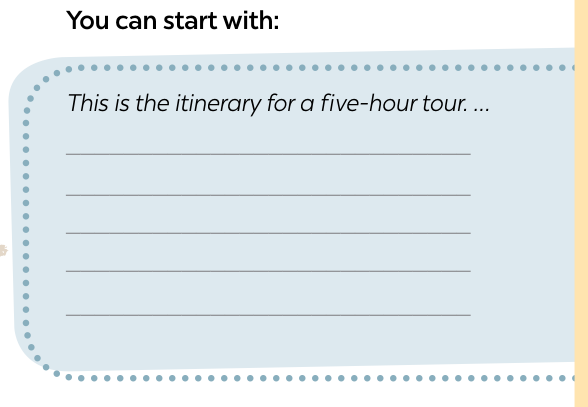 [Speaker Notes: Key: 1. c	2. a	3. b]
WRITING
5
Write a paragraph (100 - 120 words) introducing this half day tour in Hue. Use the clues below.
Sample
Hi, my name is Nam and I’m going to be with you on a five-hour tour of Hue city. Our first visit is Thien Mu Pagoda. It’s the oldest pagoda in central and south Viet Nam and built in 1602. Then we drive on to the Citadel, where we can see the palace ruins, learn about the local history of the Nguyen Dynasty, and visit the altars of the Kings. The last visit is to Dong Ba Market. It’s the biggest market in the city, where you’ll see local products and chat with the locals. You can have lunch in or around the market before the tour ends.
[Speaker Notes: Key: 1. c	2. a	3. b]
CONSOLIDATION
1
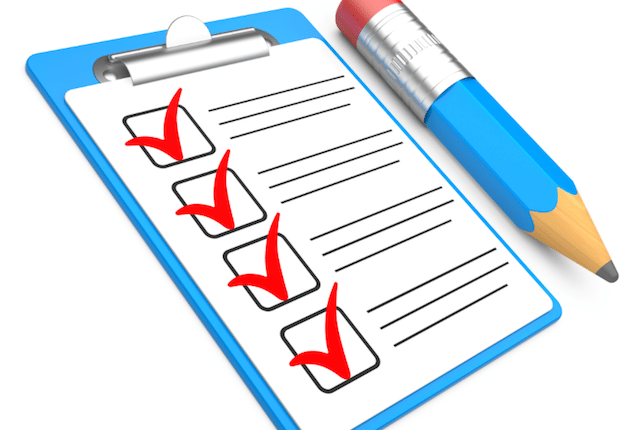 Wrap-up
What have we learnt in this lesson?
Listening for specific and general information;
Writing a paragraph introducing a half day tour in Hue.
CONSOLIDATION
2
Homework
Learn by heart new words.
Do exercises in part E in the workbook.
Prepare the next lesson: Looking back & project.
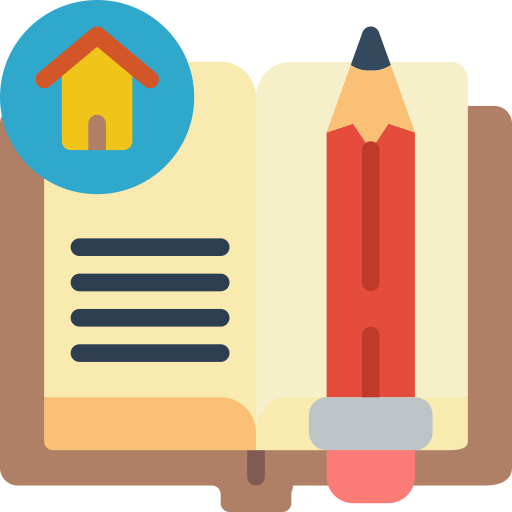 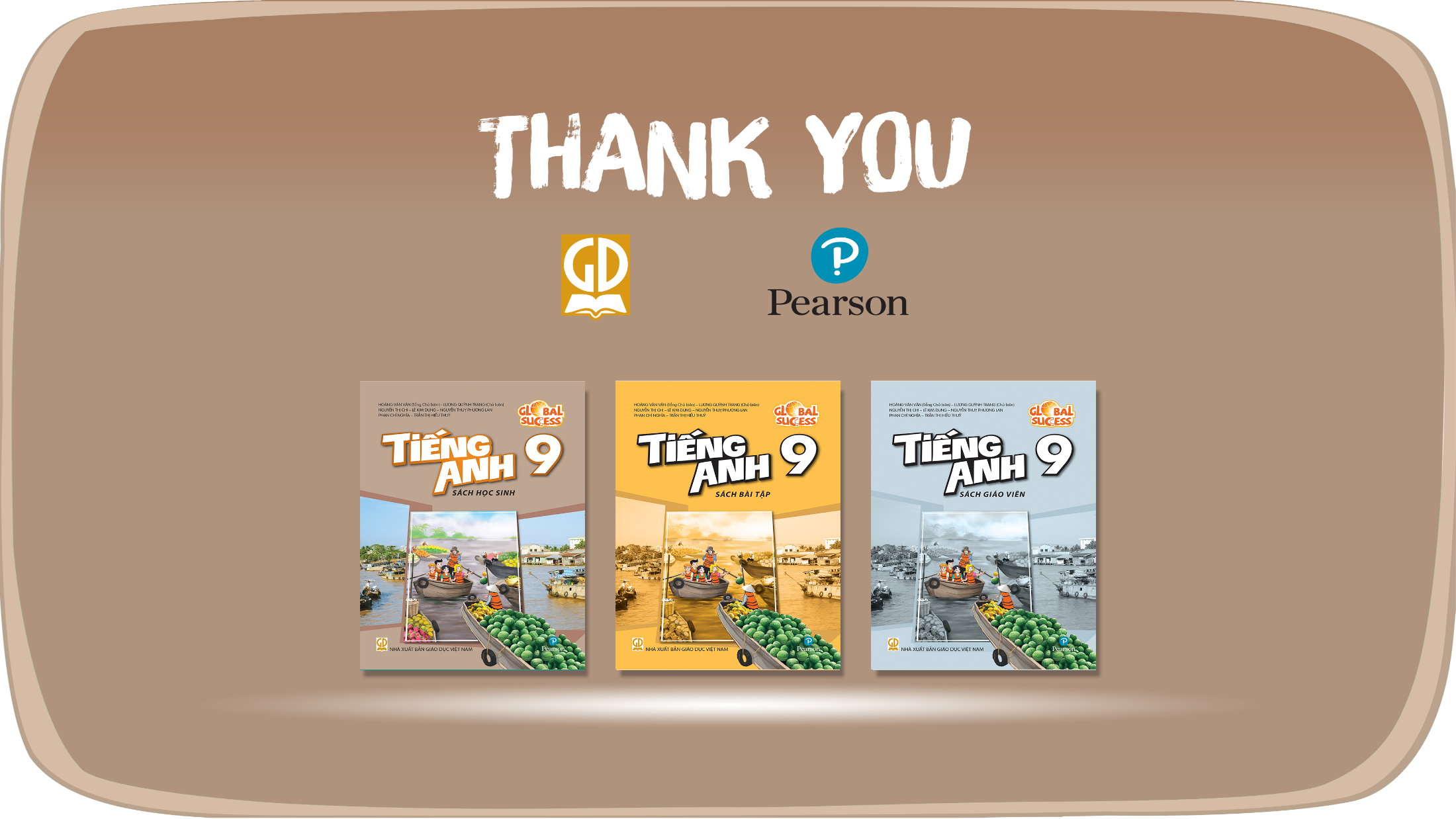 Website: hoclieu.vn
Fanpage: facebook.com/www.tienganhglobalsuccess.vn/